Davidson College Dependent Tuition Benefit
2017
What we’ll cover
History of the dependent tuition benefit
How the dependent tuition benefit works
How our tuition benefit interacts with financial aid
Questions
The Dependent Tuition Benefit
First approved by trustees in 1954, cost of $5,000.
The Dependent Tuition Benefit
Benefit
Nothing has changed in policy or practice since 1996
Pays 50% of tuition and required fees up to maximum of 50% of Davidson’s own tuition and required fees (for non-grandfathered) 
Benefit is discounted for other tuition awards only if they cover 100% of the cost of tuition and required fees
Process
Employee submits tuition bill to HR
HR confirms eligibility
HR calculates cost of tuition and required fees, and determines award amount 
HR submits payment to other college
(If employee has already paid the bill, HR can reimburse the employee directly)
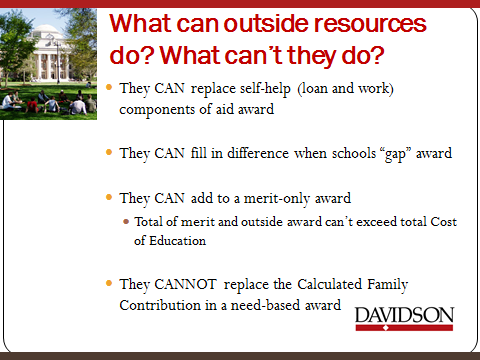 Resources
Employee Guide – Dependent Tuition Benefit
Policy details
This Power Point presentation
Spreadsheet of examples for different types of colleges (updated annually when next year tuition is announced)